ФЕДЕРАЛЬНОЕ АГЕНТСТВО ЖЕЛЕЗНОДОРОЖНОГО ТРАНСПОРТА
Рославльский железнодорожный техникум- филиал федерального государственного бюджетного образовательного учреждения высшего профессионального образования
«Московский государственный университет путей сообщения»
(Рославльский ж.д. техникум – филиал МИИТ)
Региональная студенческая научно-практическая конференция 
«Проектно-исследовательская деятельность студентов как основа развития их творческого потенциала»
 
 
Творческий проект на тему:
«Исследование технических характеристик пассажирских вагонов нового поколения»
 
ПМ. 01. ЭКСПЛУАТАЦИЯ И ТЕХНИЧЕСКОЕ ОБСЛУЖИВАНИЕ 
ПОДВИЖНОГО СОСТАВА
МДК 01.01 Конструкция, техническое обслуживание и ремонт 
подвижного состава (вагоны)
Тема 1.9 Основы технического обслуживания и ремонта деталей, 
узлов и агрегатов вагонов
                                                                                                                                                                                                             Автор проекта: 
Студент группы РОВХ-412 
Специальности 23.02.06. 
Техническая эксплуатации 
подвижного состава железных дорог
                                                    Чубаров В.А.
Научный руководитель
Преподаватель высшей категории 
специальности 23.02.06. 
Техническая эксплуатации 
подвижного состава железных дорог
                                                    Кобаская И.А.
 
 
 
 
 
 
 
2015 год
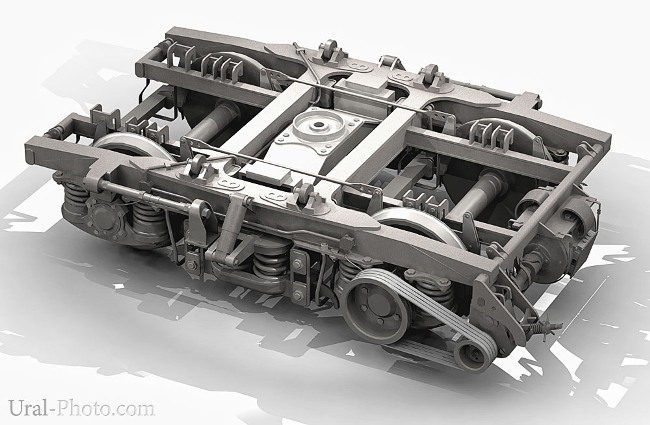 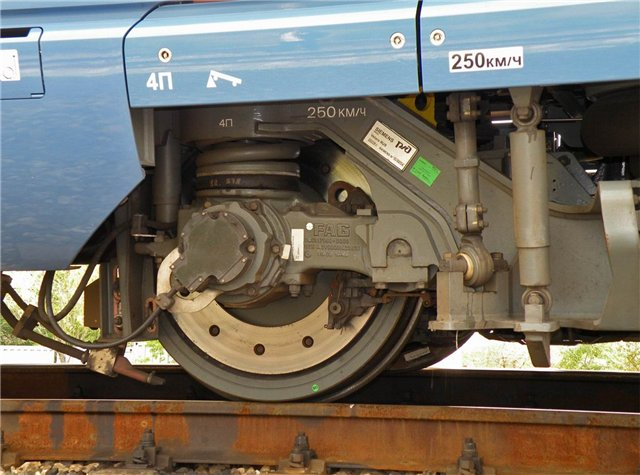 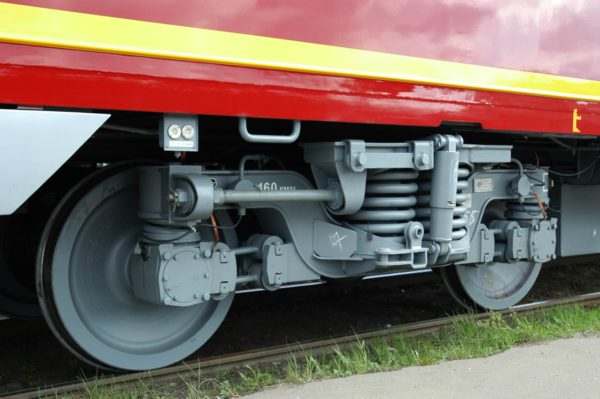 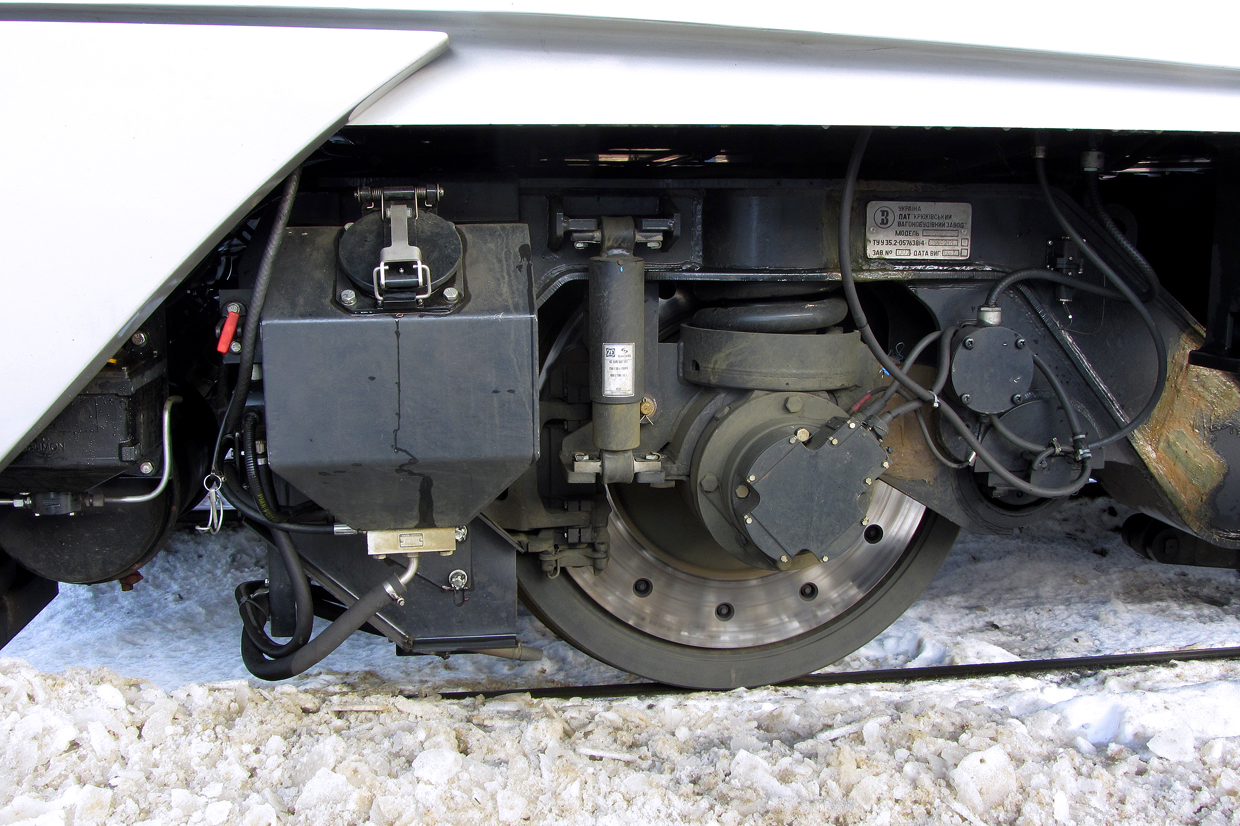 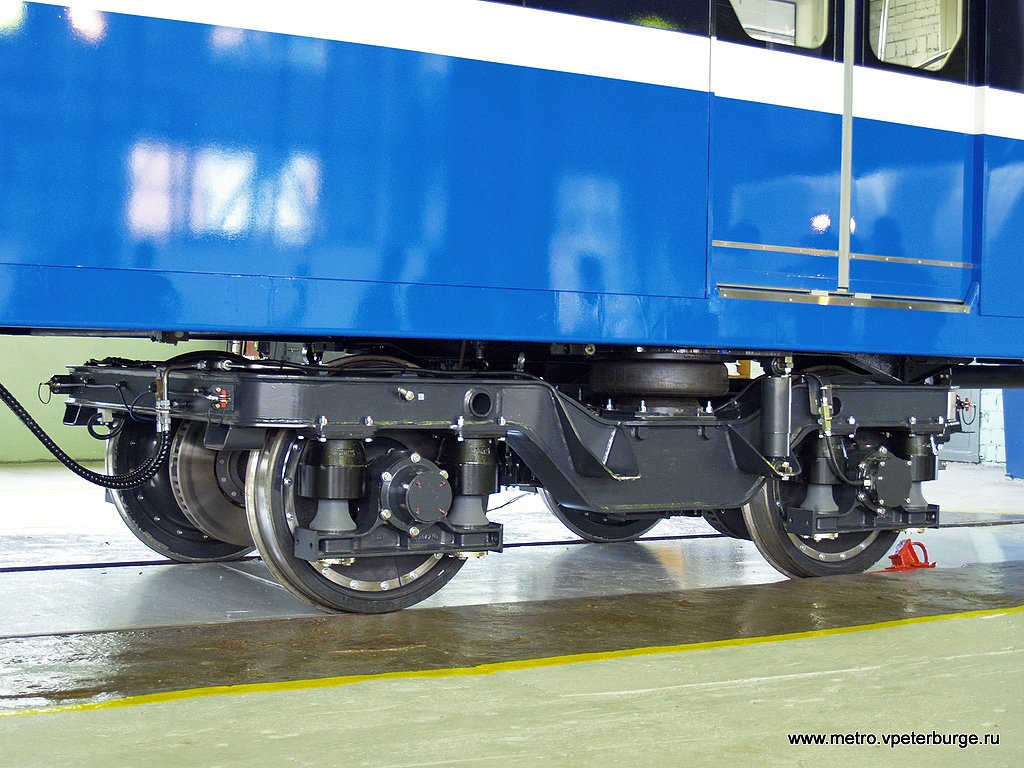